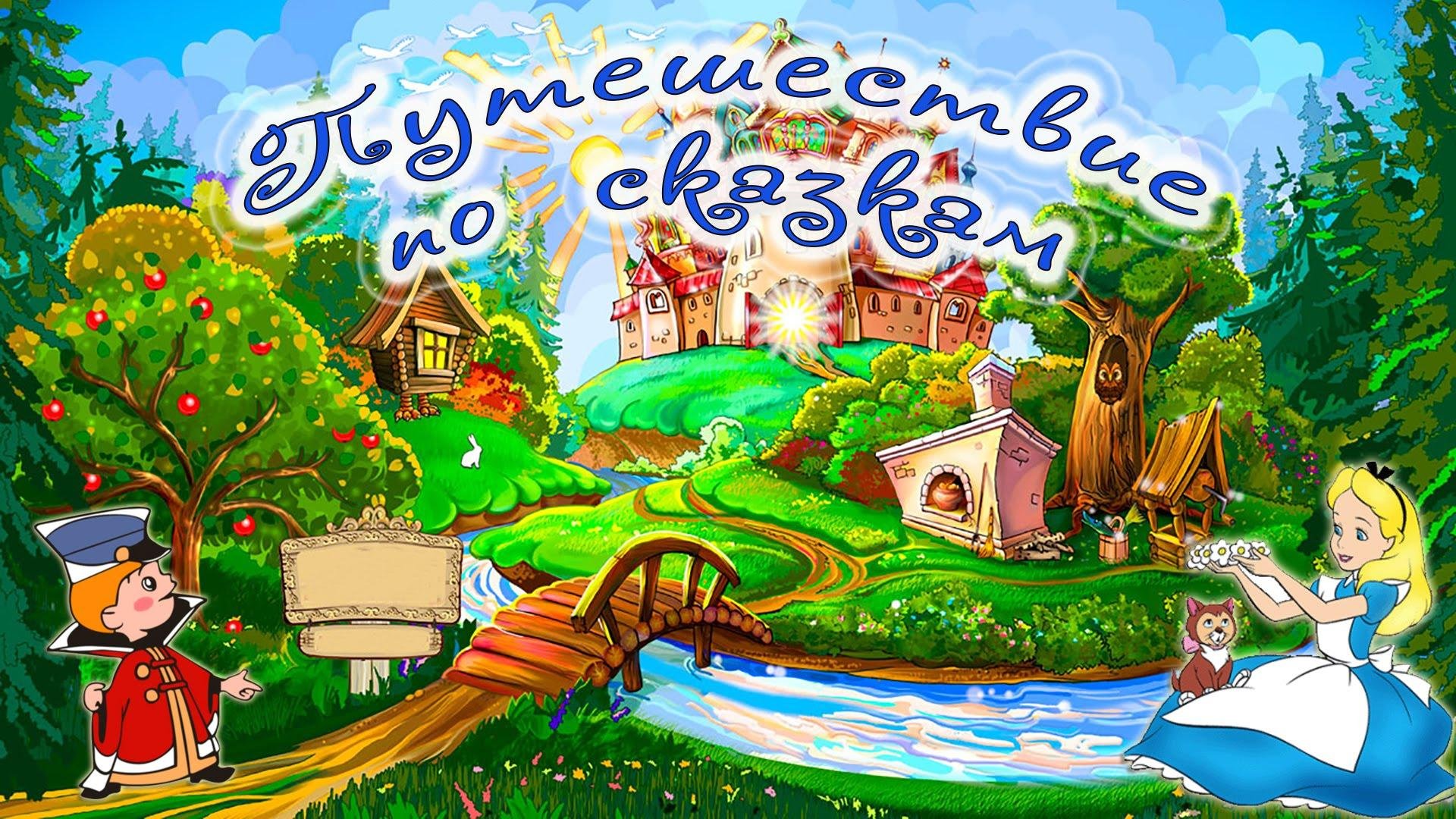 Муниципальное автономное дошкольное образовательное учреждение «Детский сад №49»
Август 2023г
Цель: Знакомство с русским фольклором, жанром «Сказка», народным наследием родного края.
Задачи:
- формировать у детей духовно-нравственные понятия: добро-зло, послушание-непослушание и т.д.;
- развивать познавательную активность и интерес к детской художественной литературе;
- воспитывать свободную, творческую личность, осознающую свои корни, национальные истоки.
Участники дети группы: №7, №8, №9, педагоги  - Яичкина Е.А., Поносова Л.Г., Федорова М.В., Созонова Т.И., Абраменкова А.В.
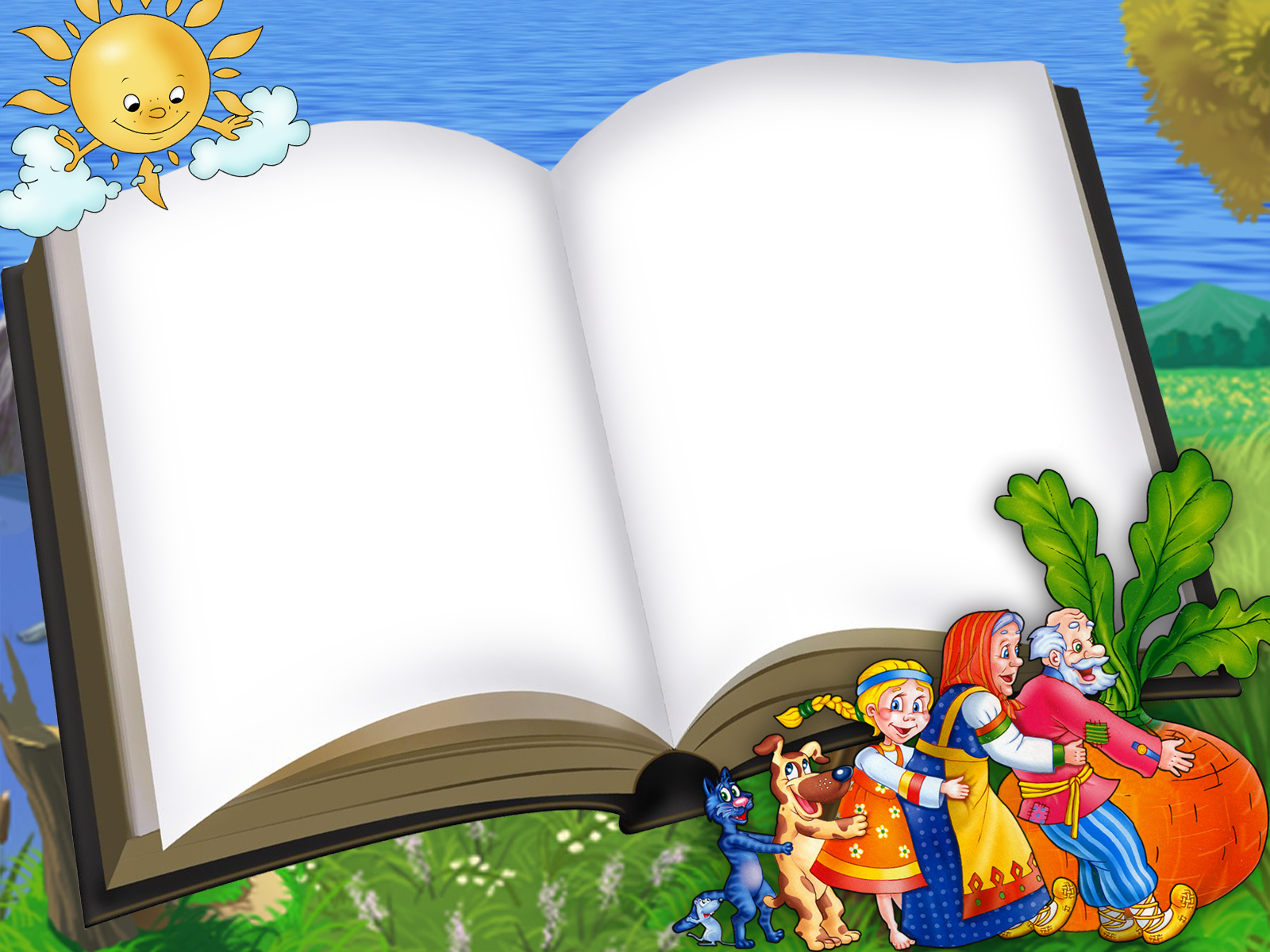 Дидактическая игра
«Найди сказочного героя»
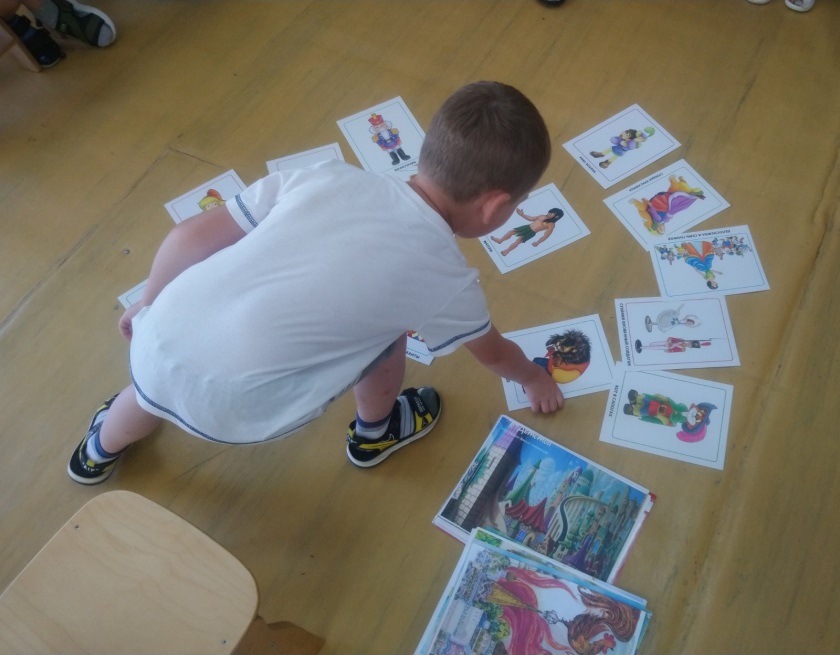 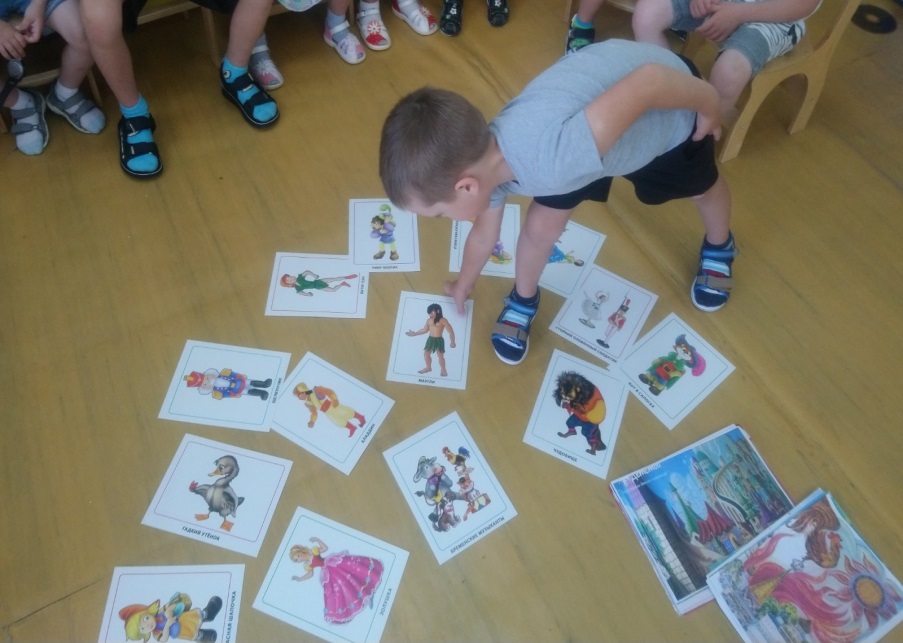 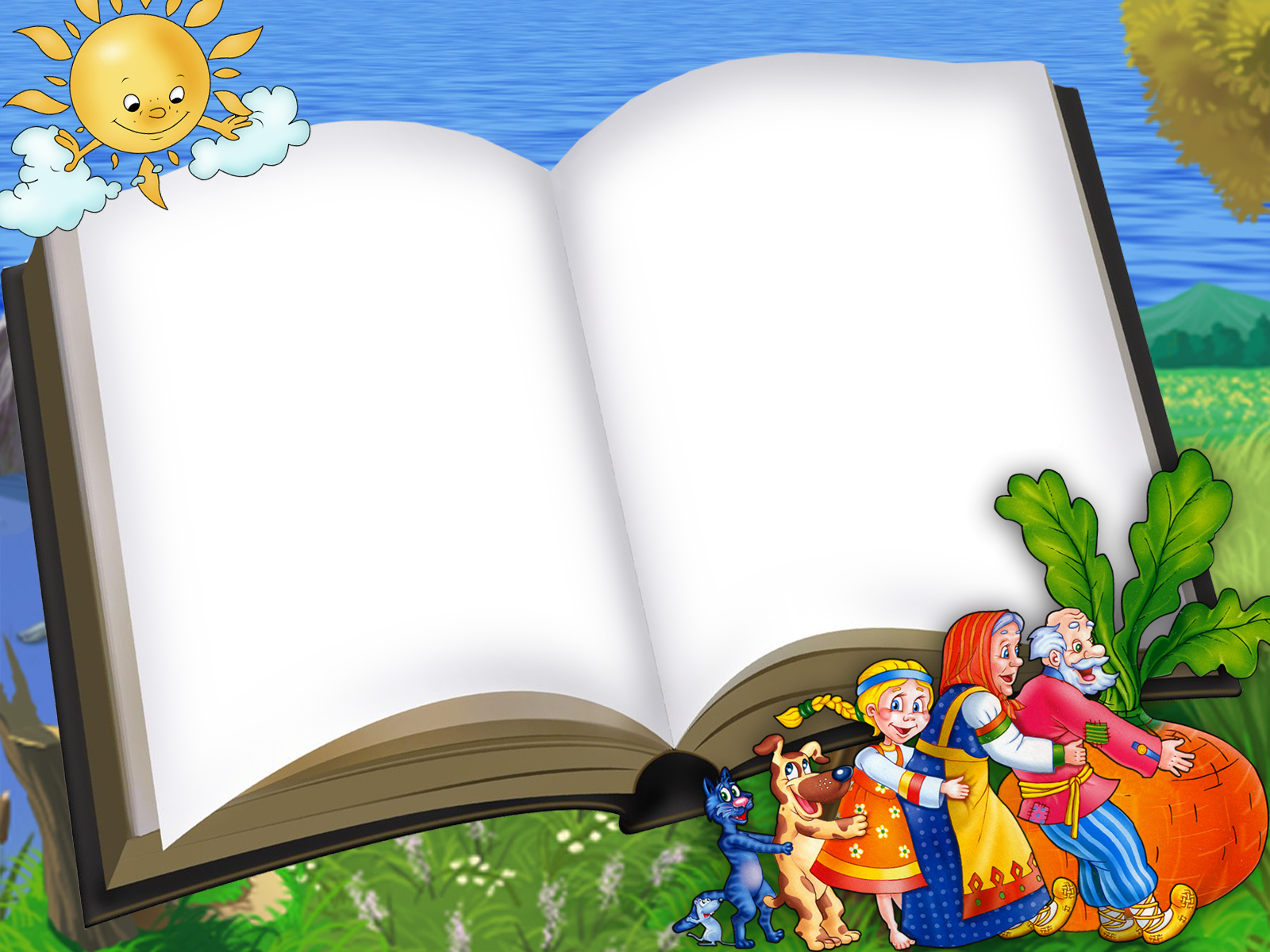 Выставка работ:
«В сказочной стране»
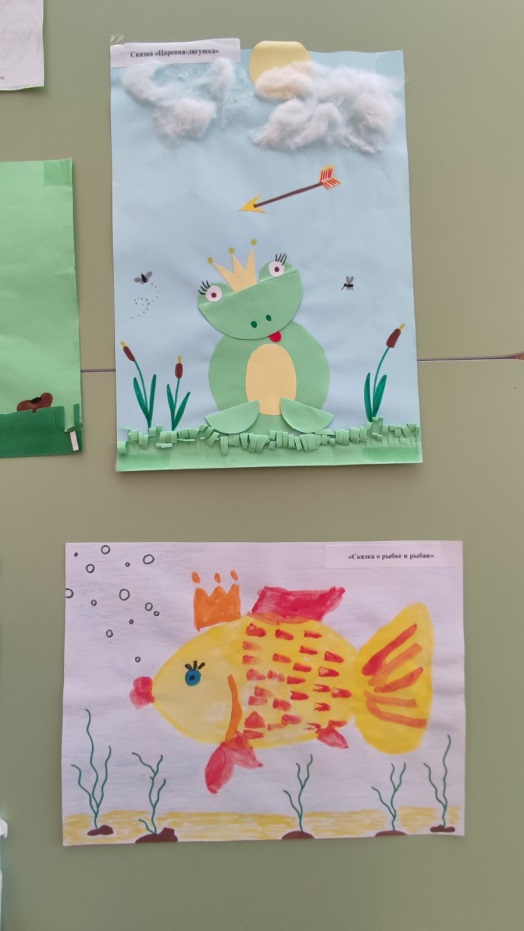 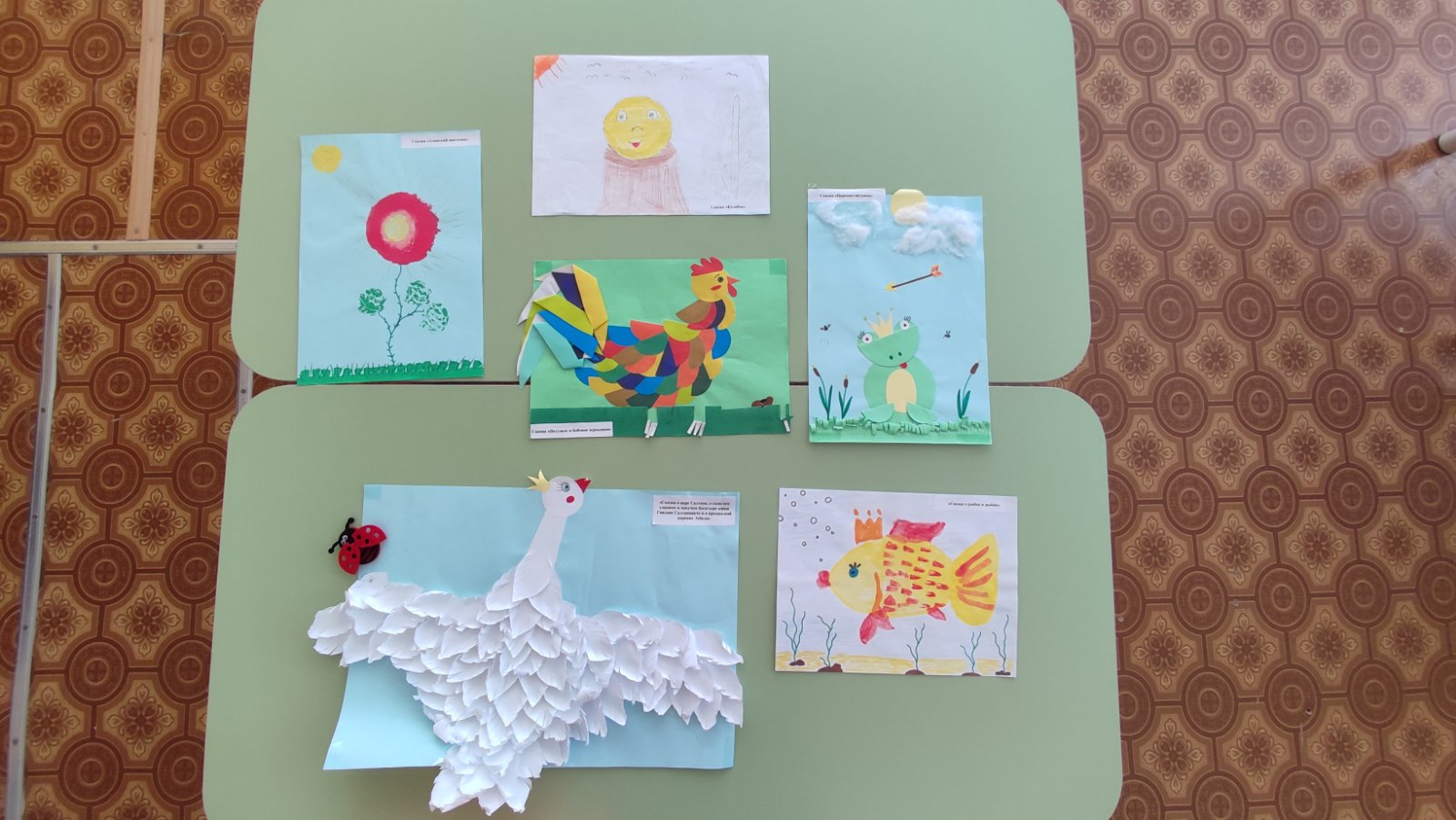 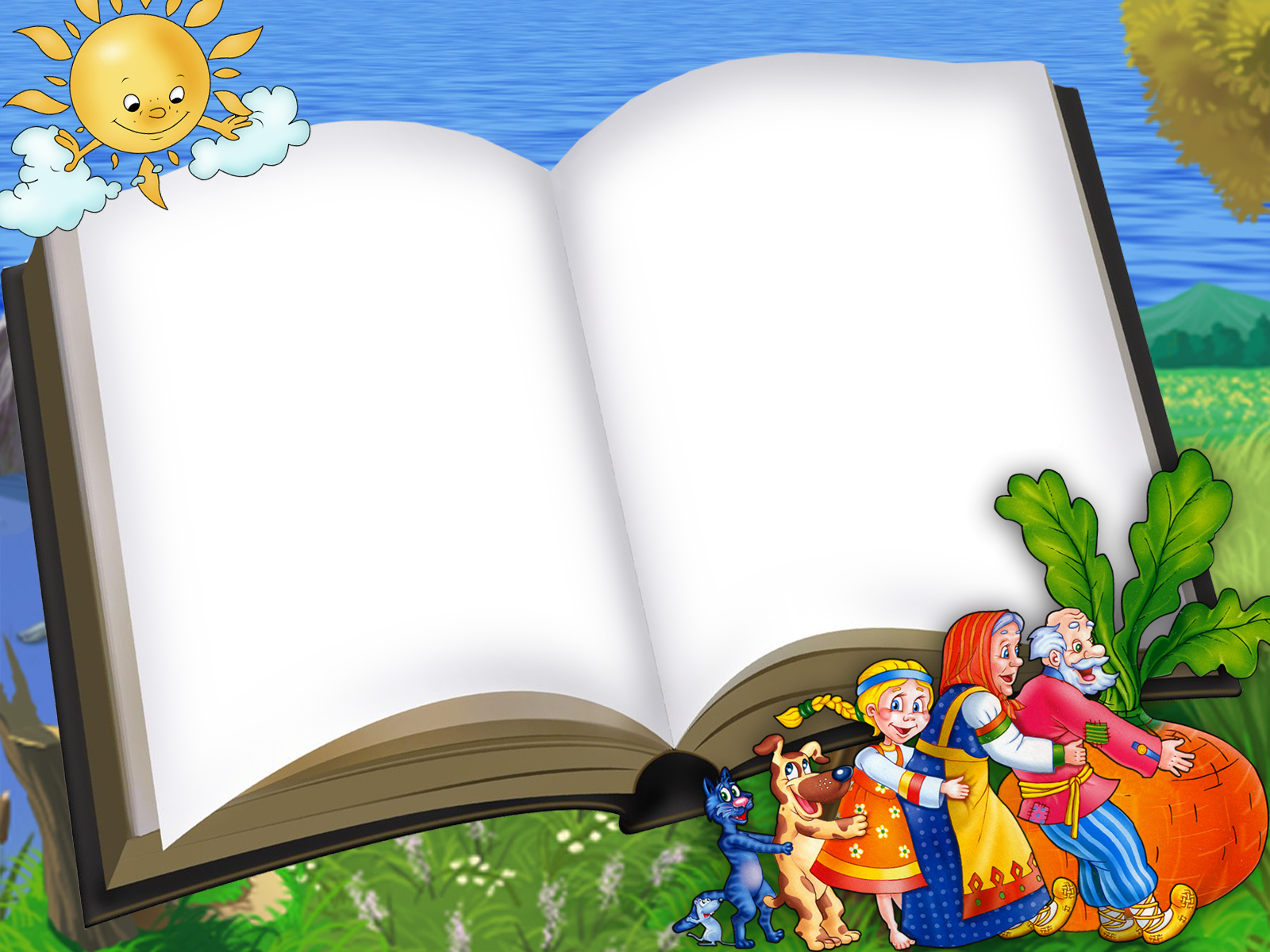 Рисование:
«Любимые сказки»
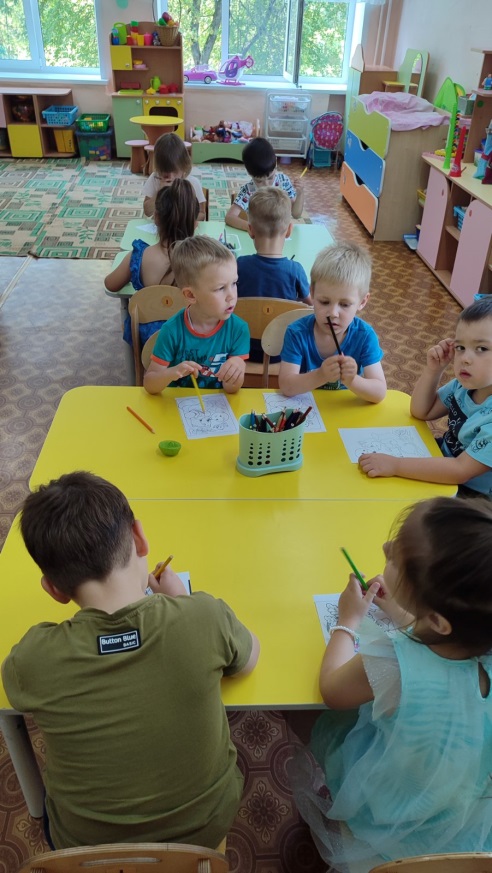 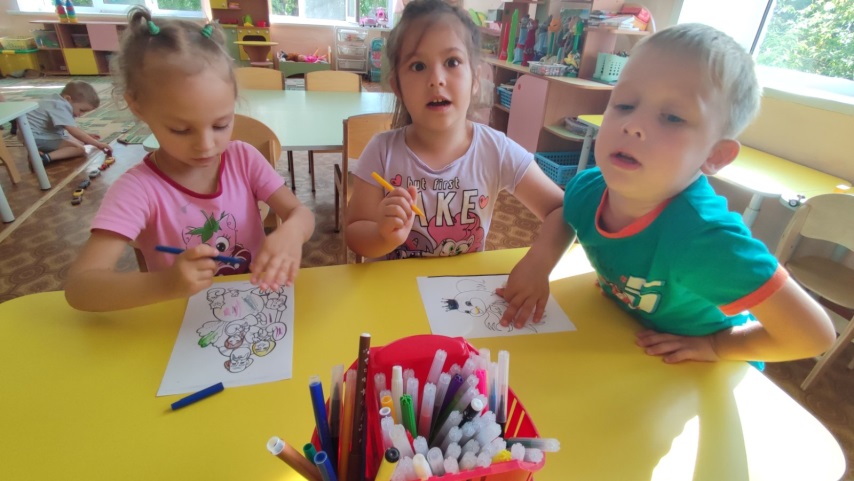 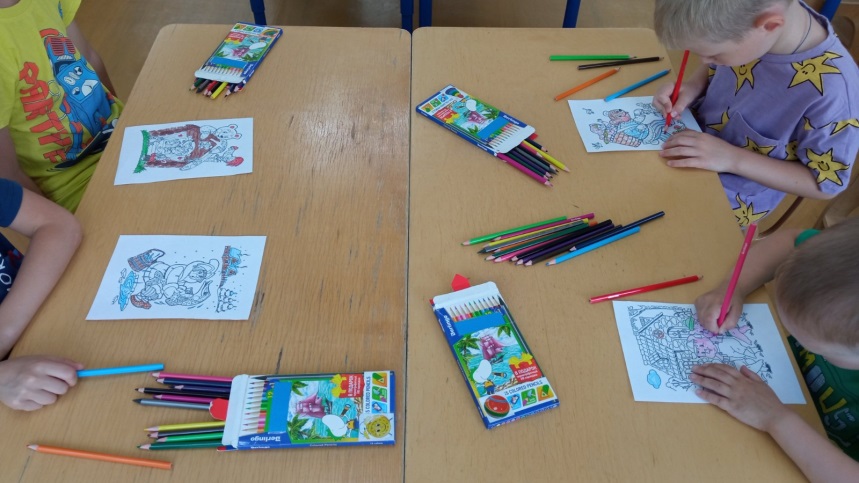 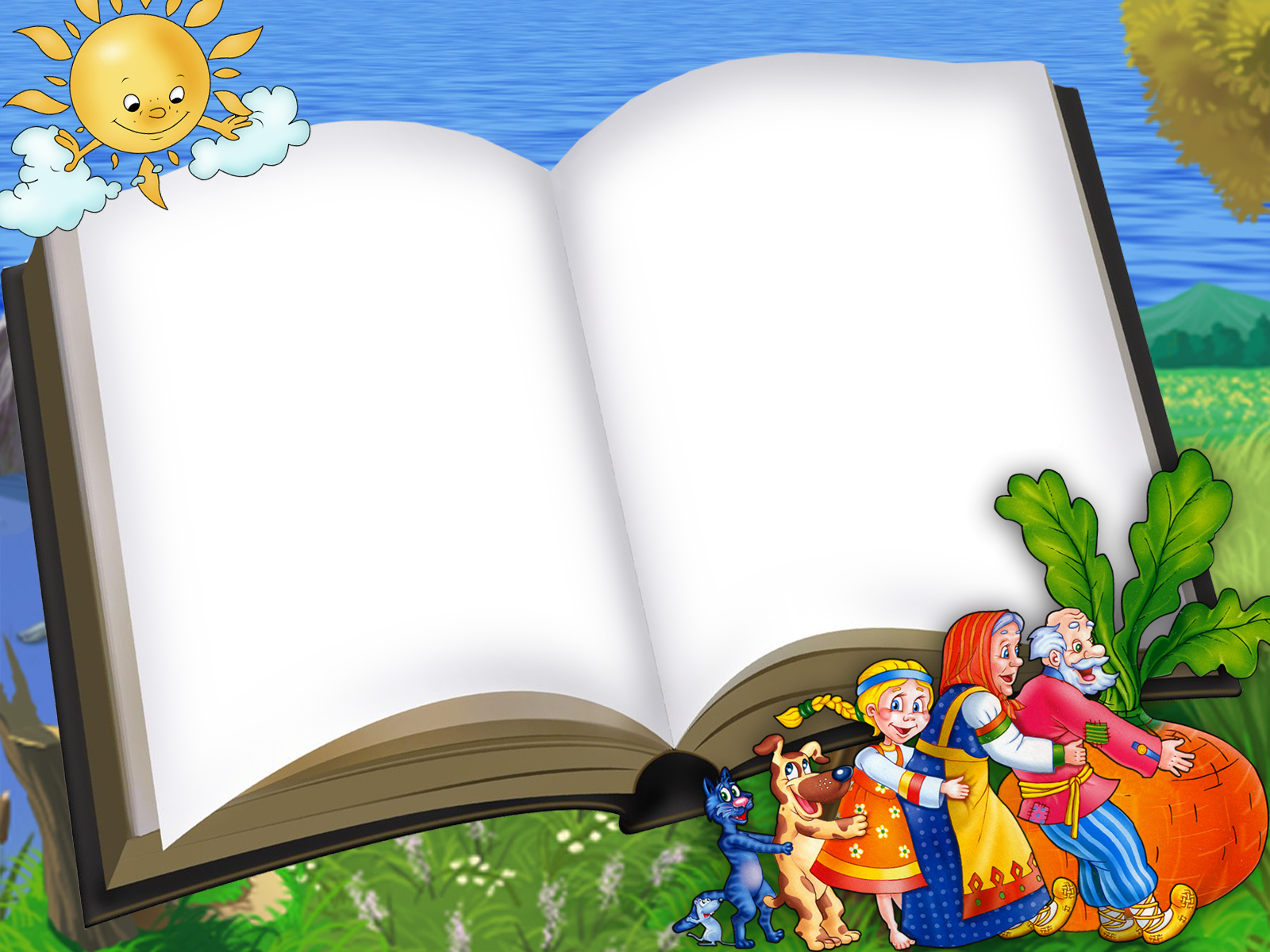 Театральная постановка:
«Теремок»
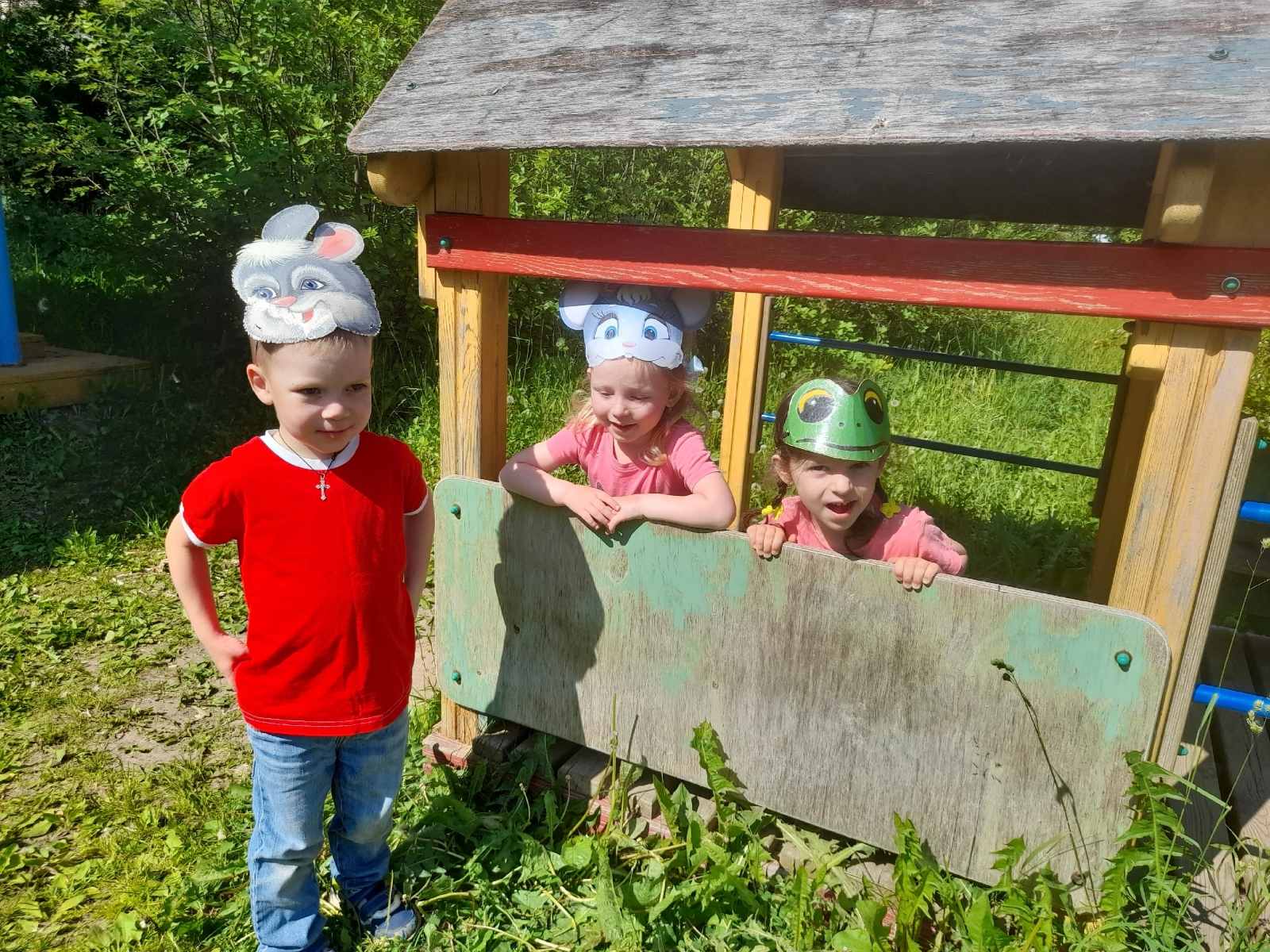 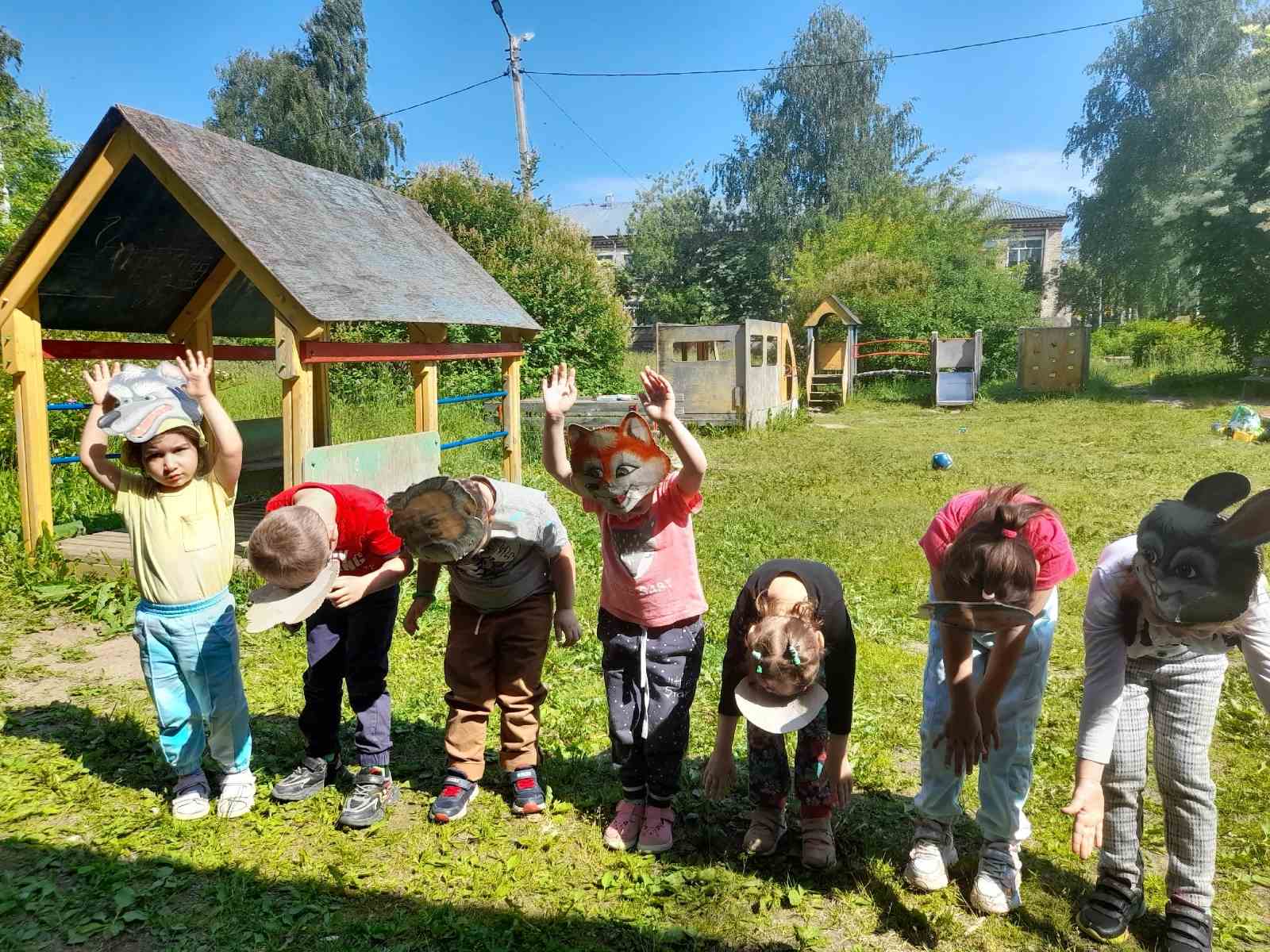 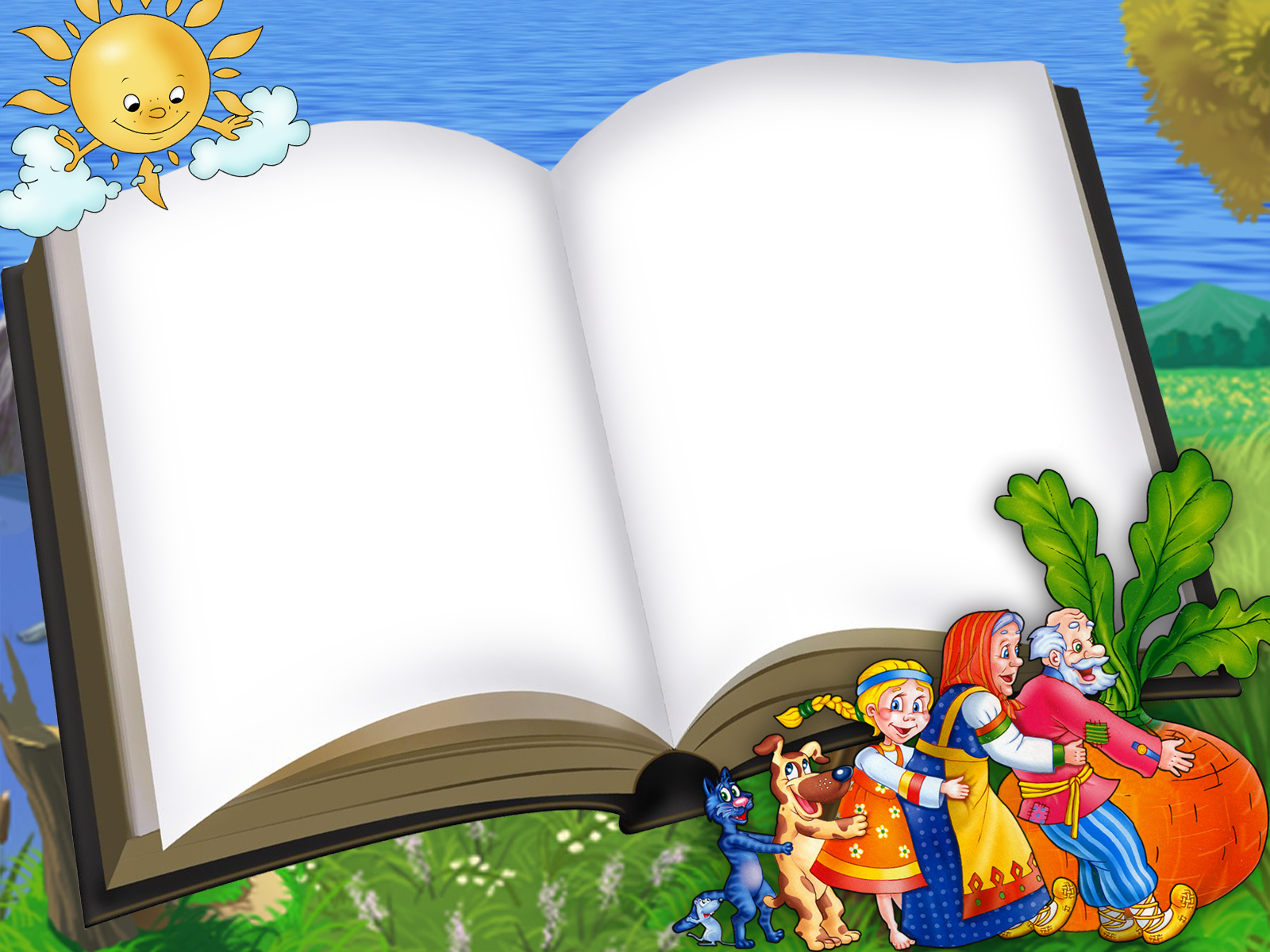 Мы играли и сказки читали
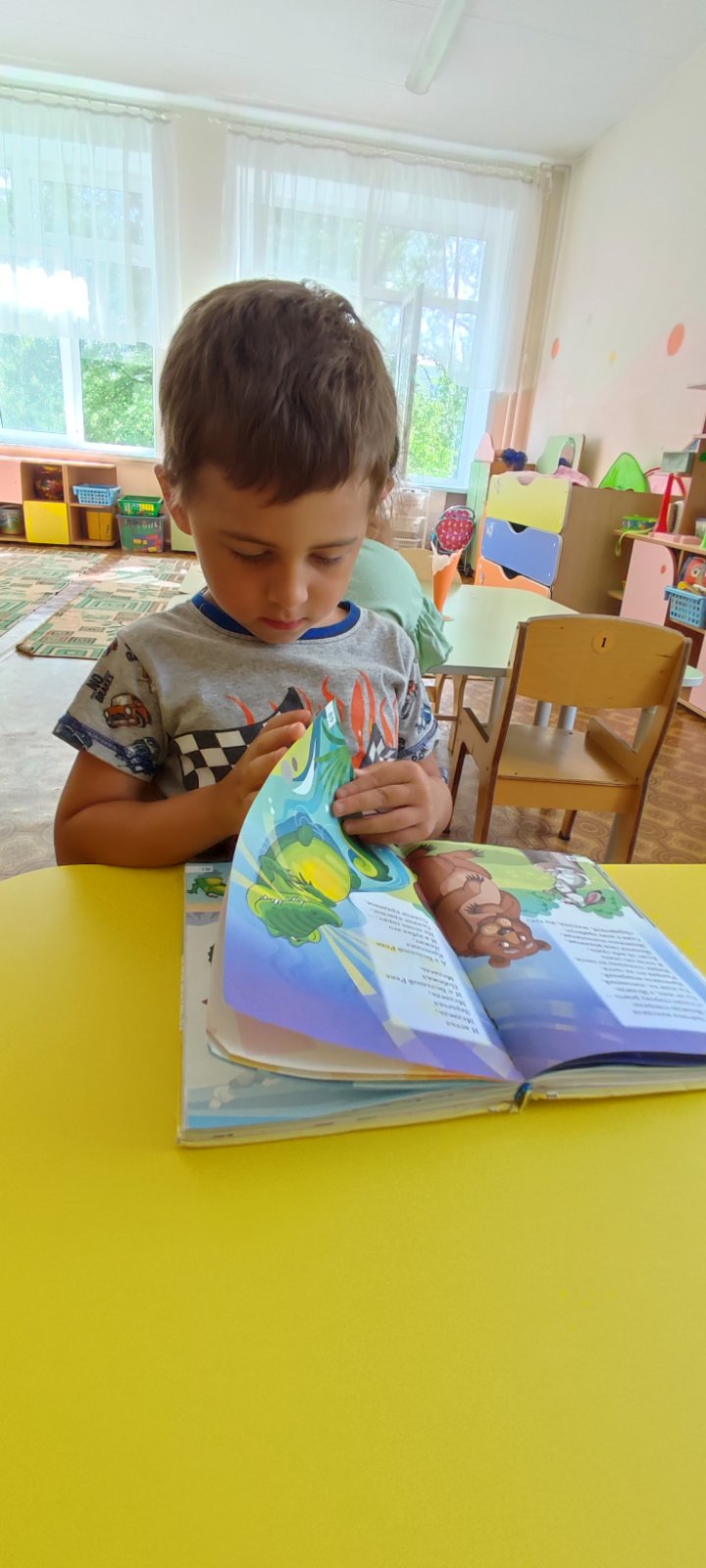 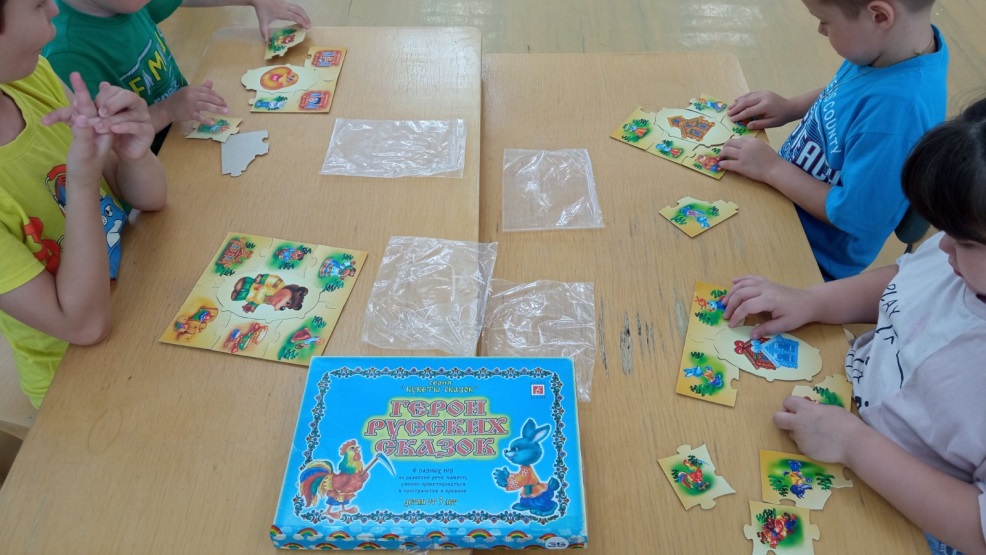 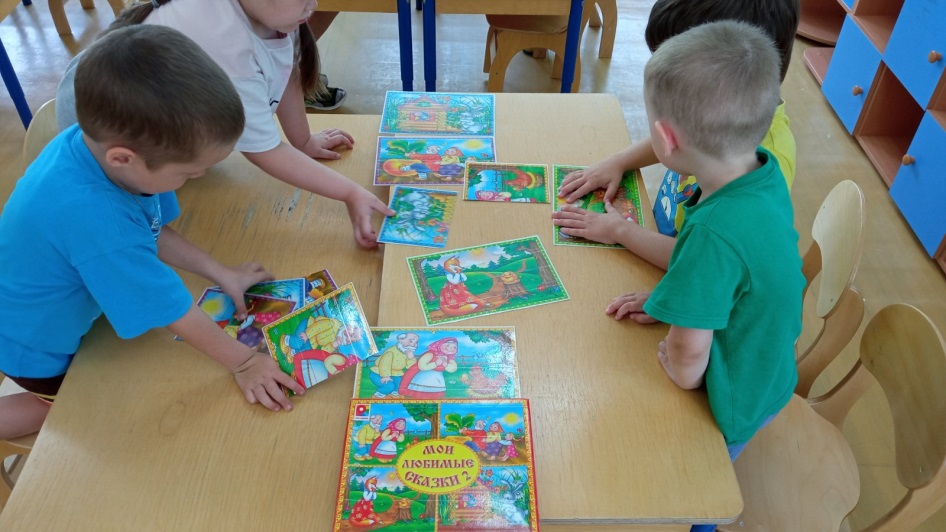 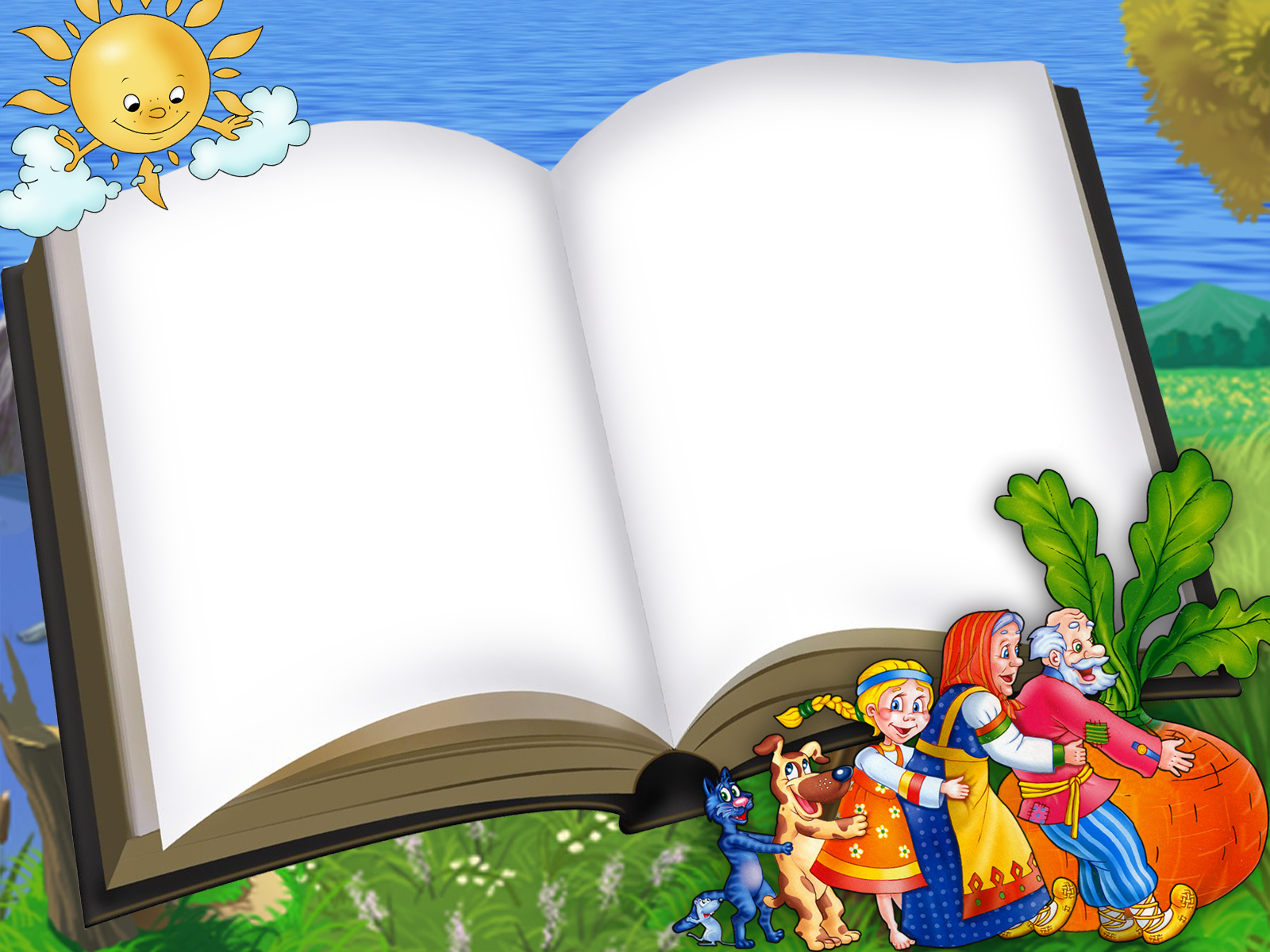 Итоговое мероприятие 
вечер сказок: «Помогите волку»
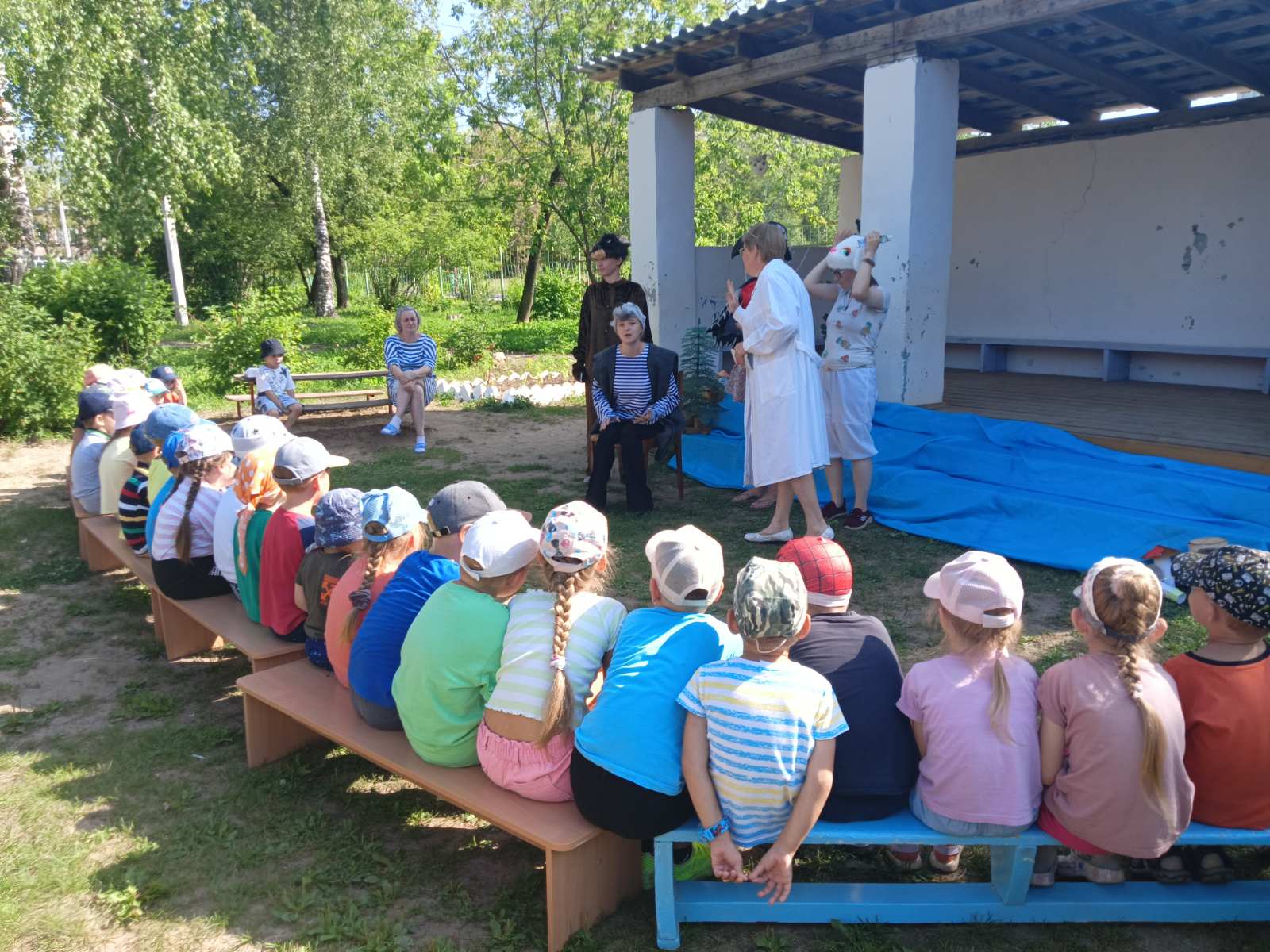 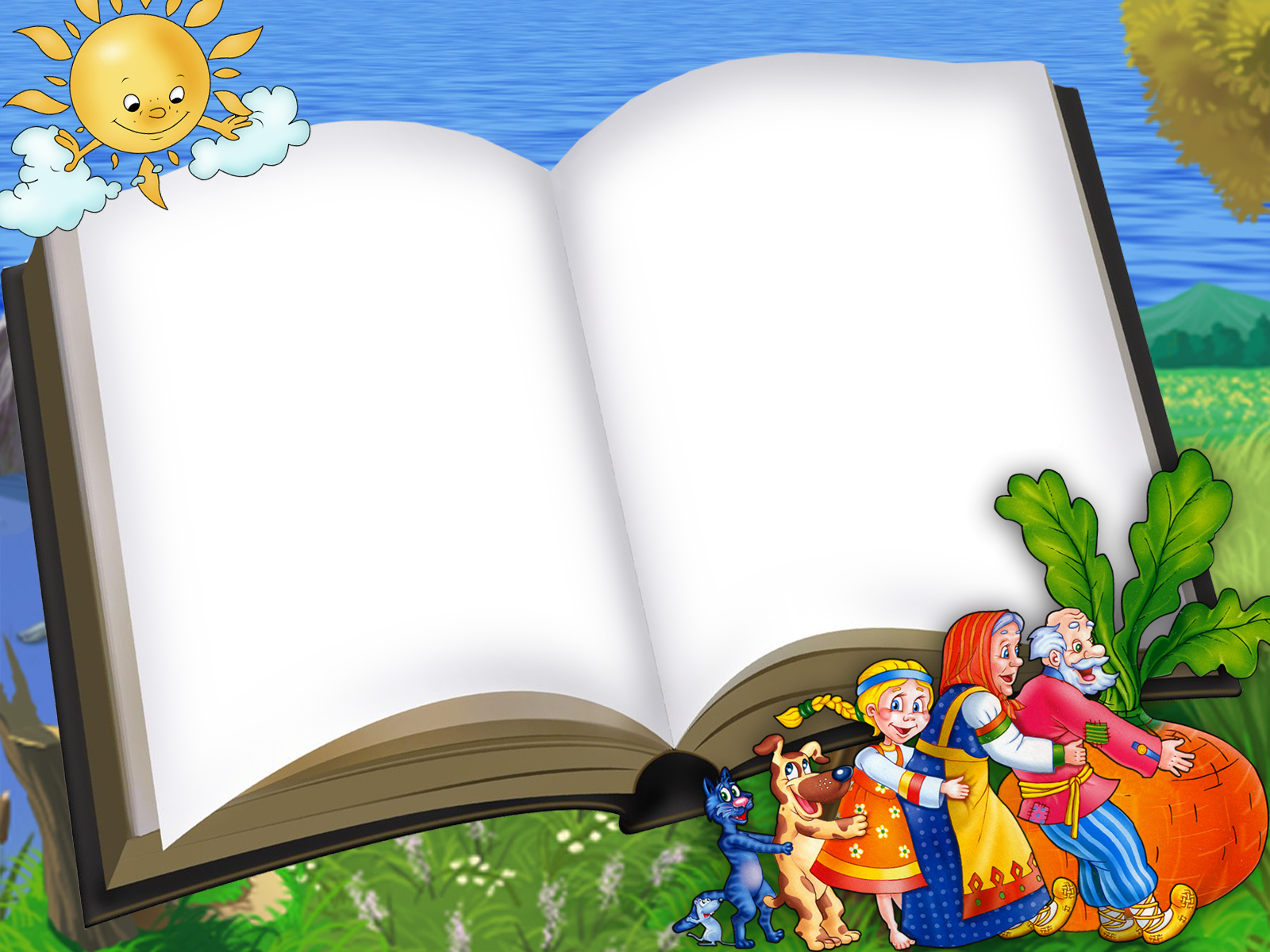 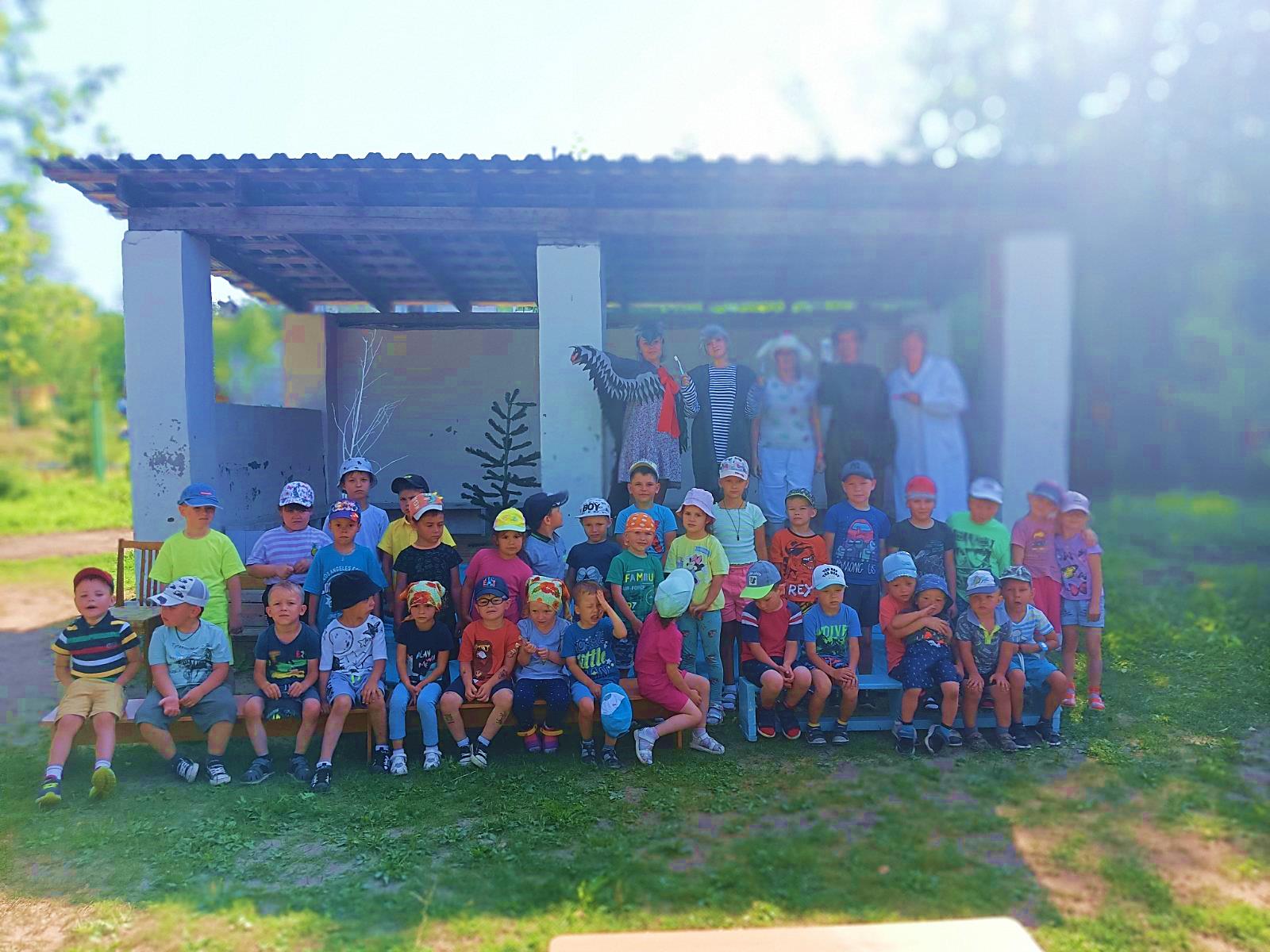